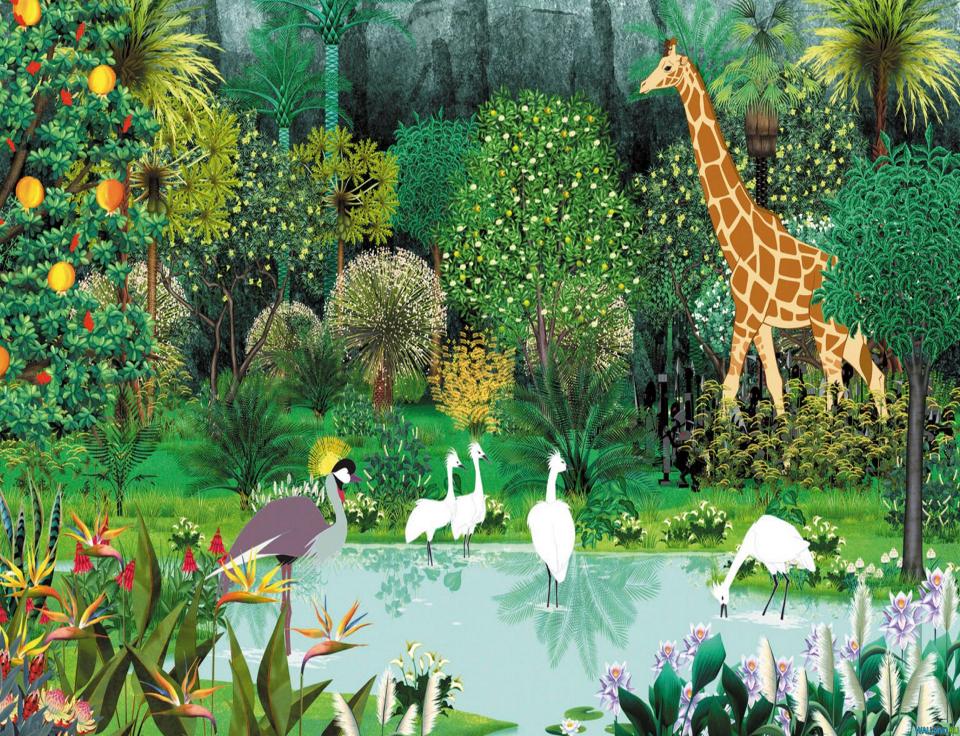 Кавказский государственный биосферный заповедник
Разработала учитель 
биологии, экологии МБОУ лицея№90 г.Краснодара
Брезгина О.Э. [265-796-478]
2012г.
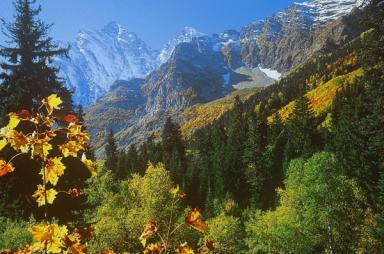 С целью сохранения редких и исчезающих видов представителей животного мира на территории края созданы заказники, заповедники, лесопарки, охотничьи угодья. Самый крупный заповедник нашего края — Кавказский государственный биосферный, включенный в международную систему биосферных заповедников.
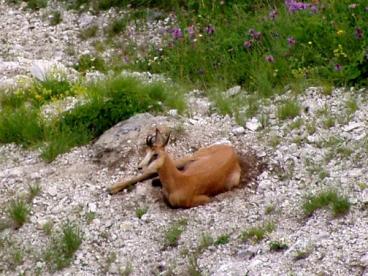 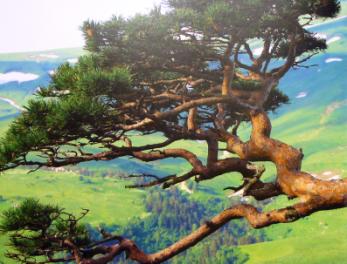 Виды
В нем обитает 18 видов рыб, 9 — земноводных, 16 — пресмыкающихся, более 200 — птиц, более 60 — млекопитающих. В заповеднике встречаются редкие виды бабочек: большой и малый ночной павлиний глаз. В Красную книгу занесены 23 вида позвоночных животных, встречающихся в заповеднике, и самая крупная оса России — сколия гигантская.
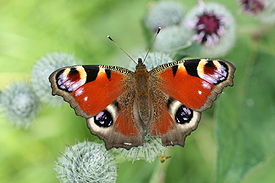 малый ночной павлиний глаз
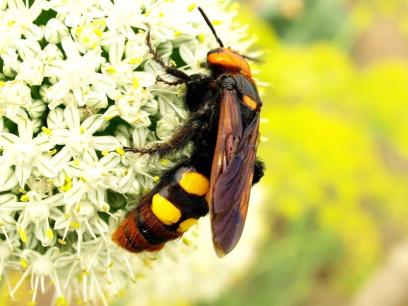 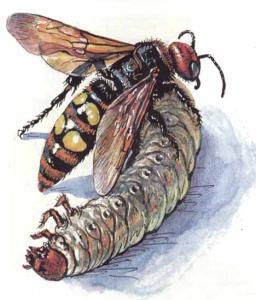 сколия гигантская.
Пресмыкающиеся
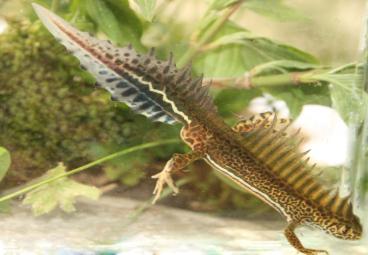 Из пресмыкающихся и земноводных в заповеднике отмечены малоазиатский тритон, кавказская крестовка, средиземноморская черепаха, эскулапов полоз, кавказская гадюка, уж обыкновенный. К сожалению, эскулапов полоз по причине крупных размеров и медленного передвижения часто гибнет от рук людей.
малоазиатский тритон
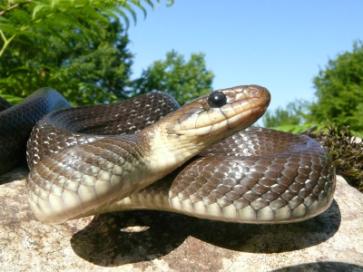 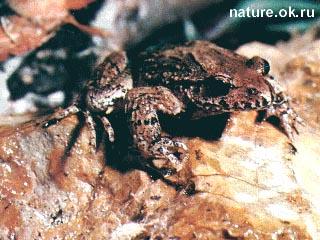 кавказская крестовка
эскулапов полоз
Птицы
Среди птиц чаще всего встречаются дрозды, пеночки, трясогузки, лесной канюк. На скалистых обрывах по долинам рек гнездятся птицы-падальщики — вороны, беркуты, грифы, а также белоголовый сип, бородач, которые строят свои гнездовья очень основательно и используют их много лет подряд.
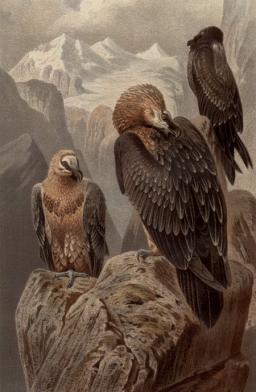 бородач
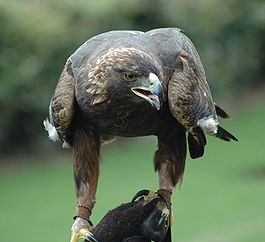 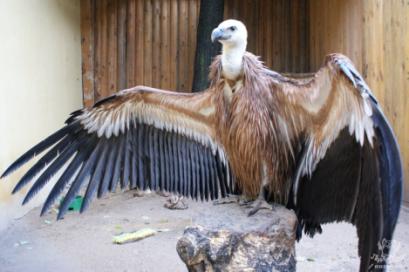 белоголовый сип
беркуты
К типичным высокогорным птицам заповедника относятся кавказский тетерев и кавказский улар (горная индейка), пестрая окраска перьев которого делает его совершенно незаметным.
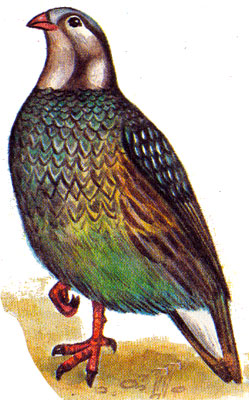 кавказский улар
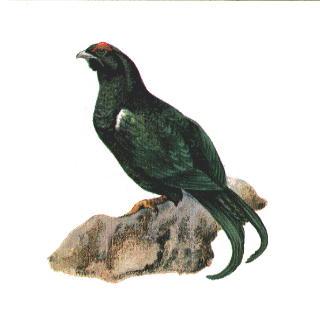 тетерев
Фауна
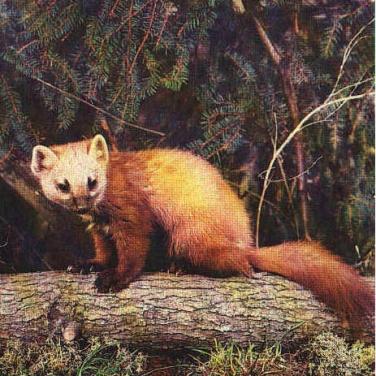 Богата и фауна мелких млекопитающих заповедника: еж, крот, соня-полчок, кавказская мышовка. Из крупных хищников в ней обитают рысь, леопард, лесной кот, бурый медведь. Из пушных — куницы лесная и каменная, барсук, выдра, енотовидная собака, европейская норка, ласка, лисица.
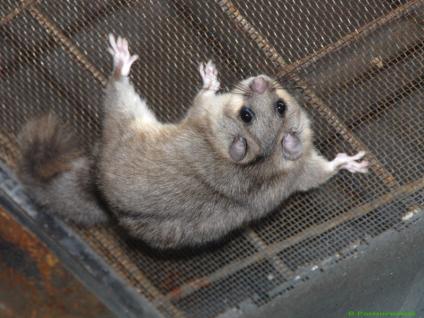 куницы лесная
соня-полчок